Asamblea General Familias GA
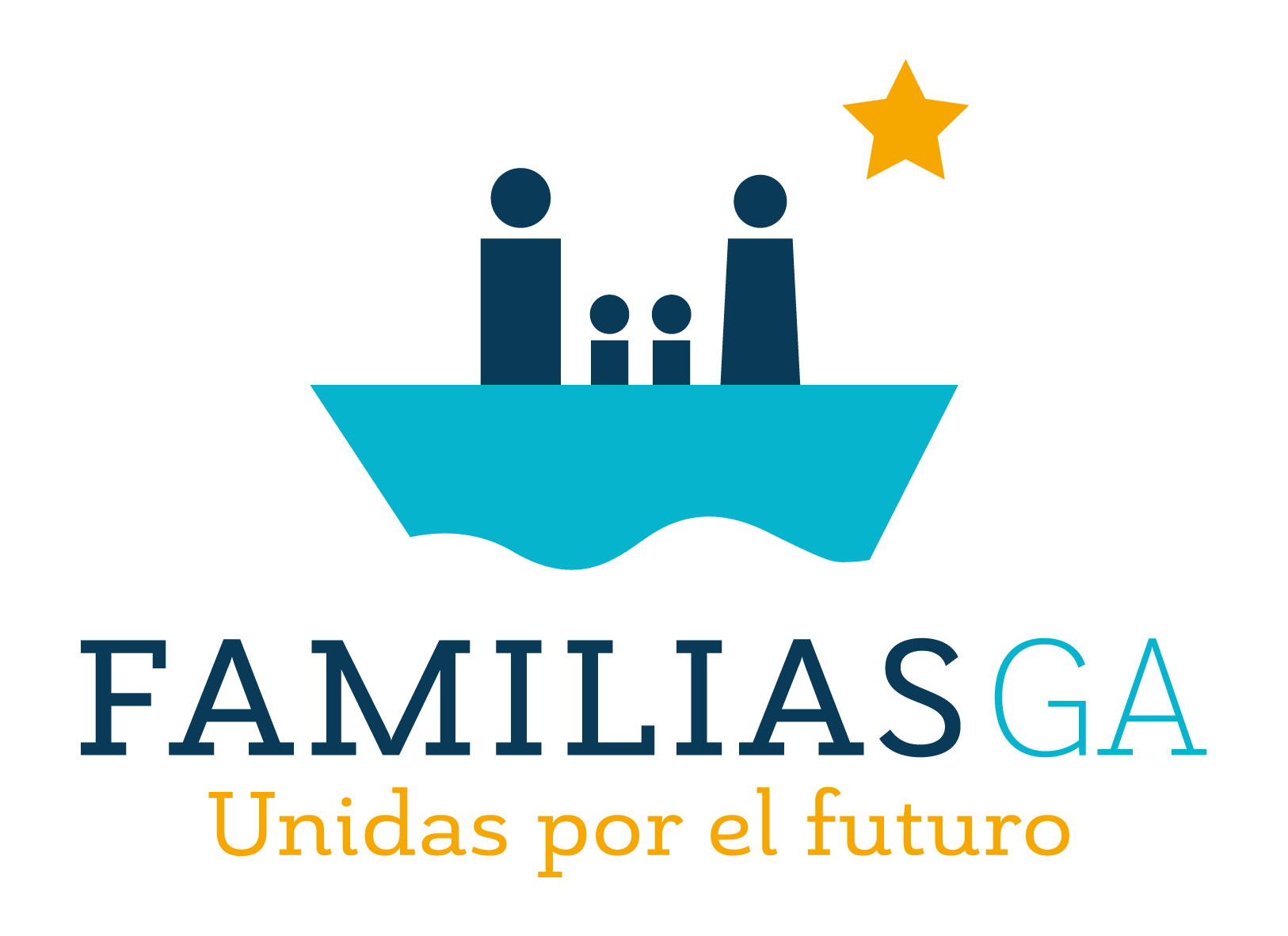 Aprobación Cuentas 2020
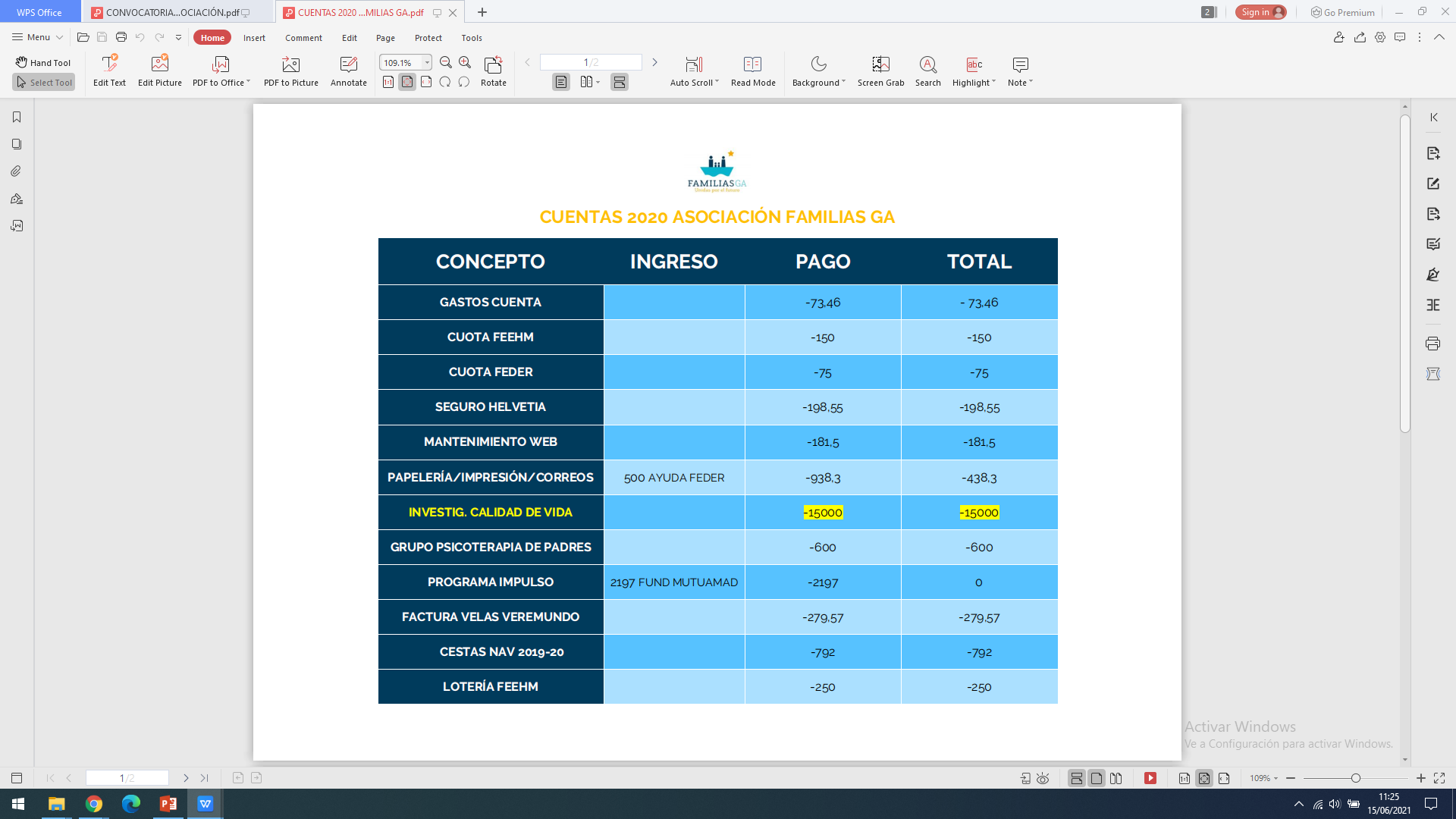 Cuentas
IMPRESIÓN GUÍA DE FAMILIAS
INVESTIGACIÓN CALIDAD DE VIDA
WEB 45000 visitas en 1 año
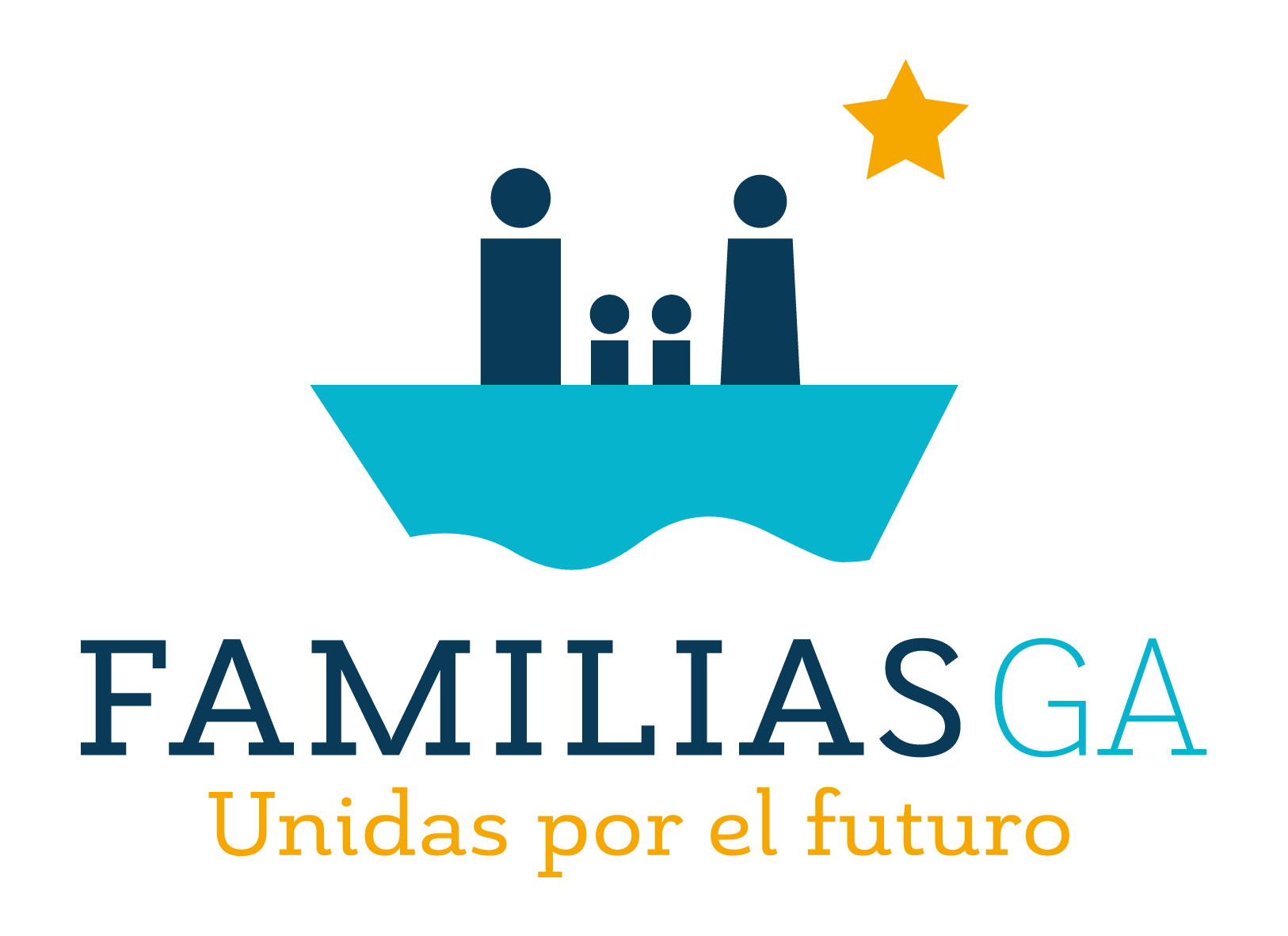 Cuota Socios
2020: 21 SOCIOS PENDIENTES
7 BECADOS POR SITUACIÓN FAMILIAR O POR EVENTOS
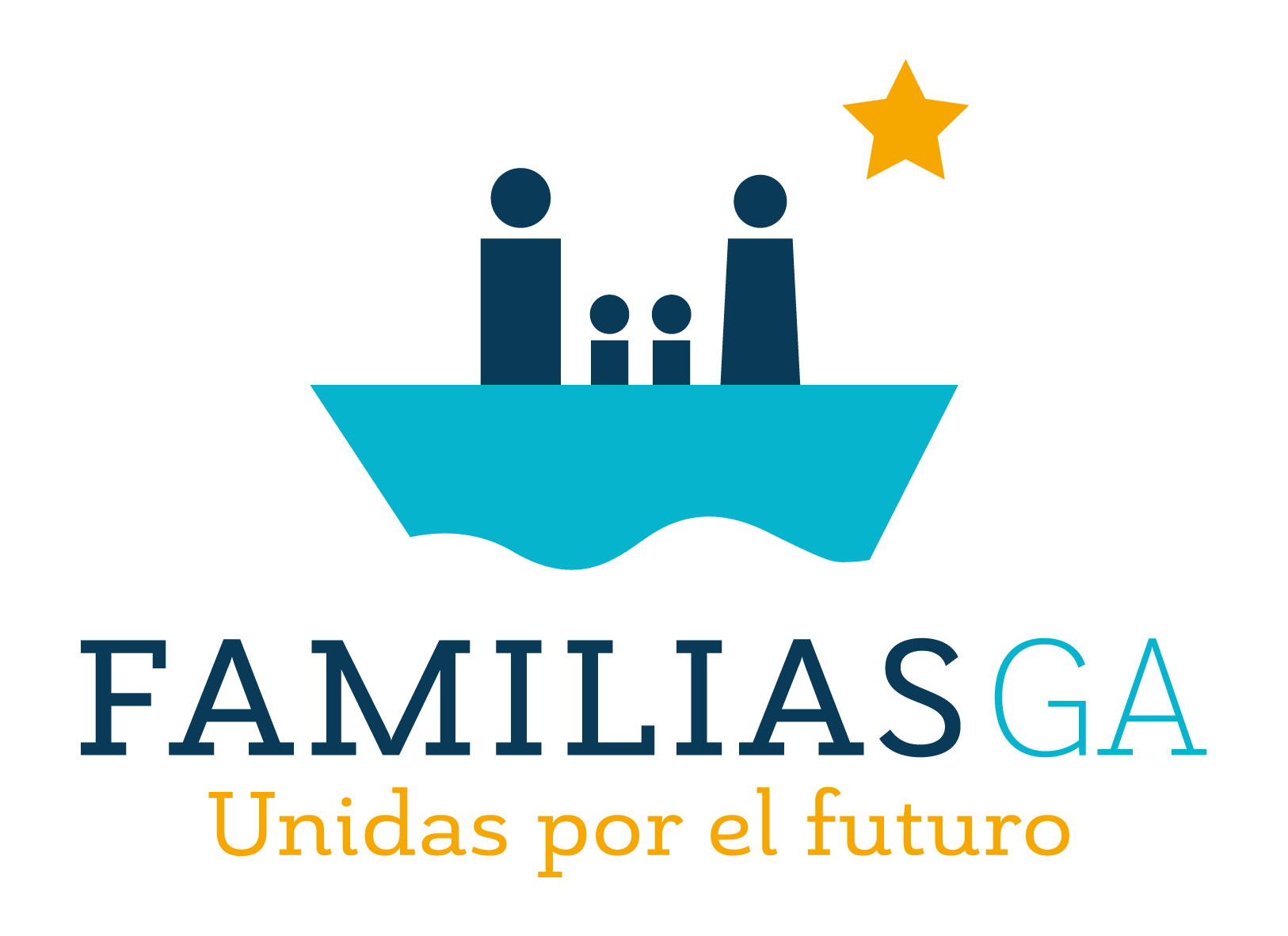 Aprobación Cuentas 2020
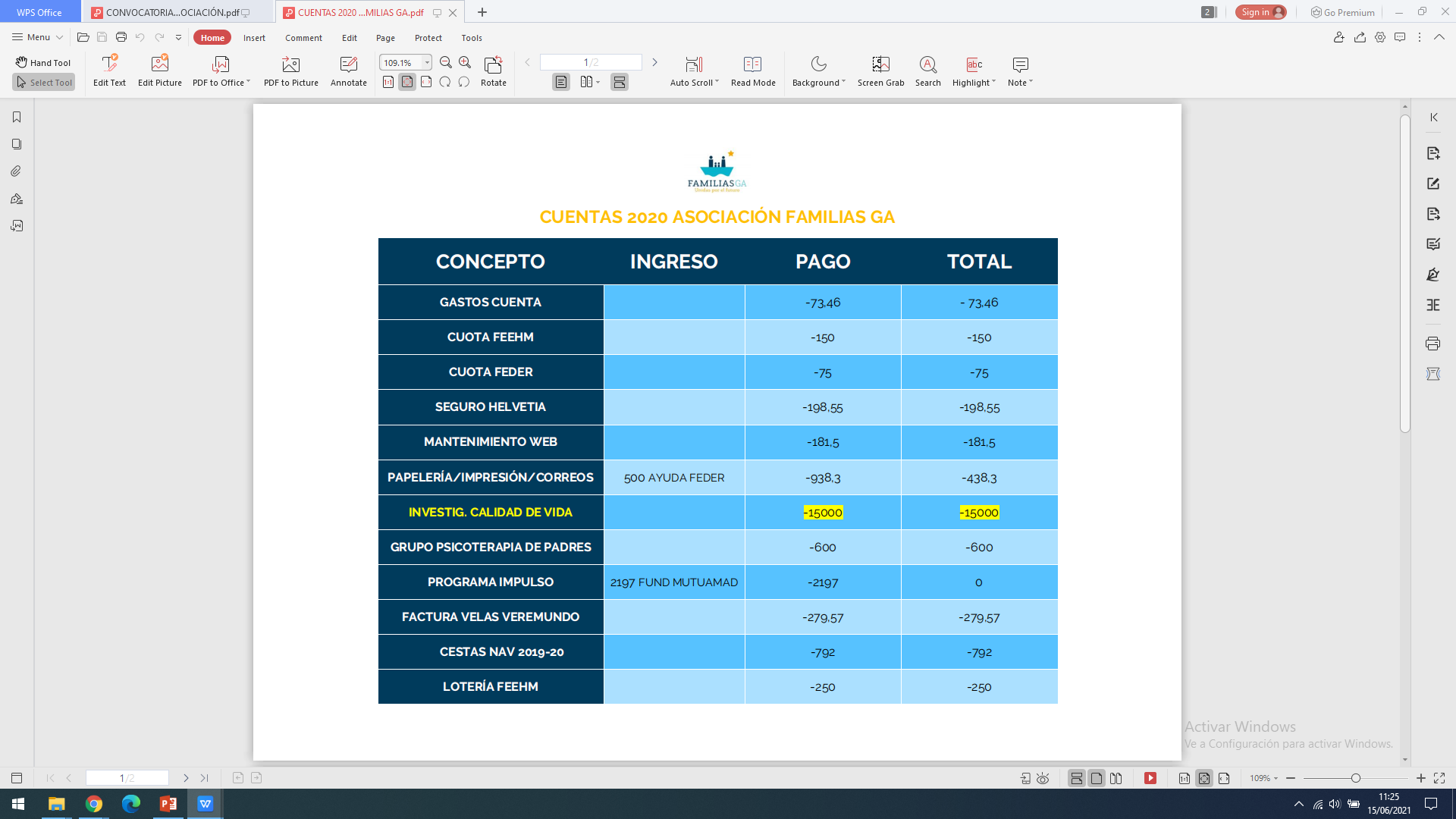 Programa Impulso
EN QUÉ CONSISTE
SUBVENCIÓN
NÚMERO DE FAMILIAS
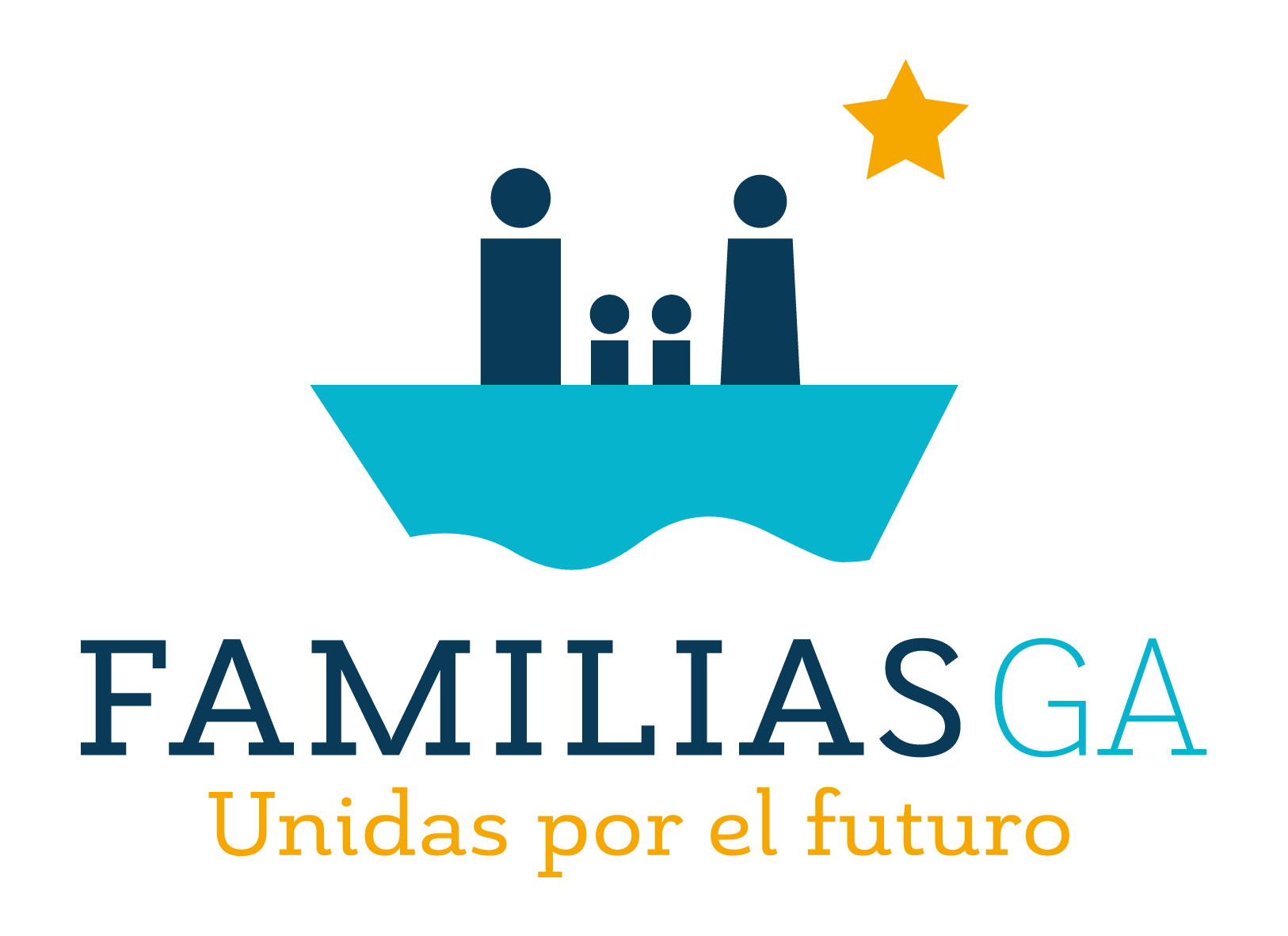 APROBACIÓN COSTEAR  ESTUDIO INSUFICIENCIA RENAL EN GA1
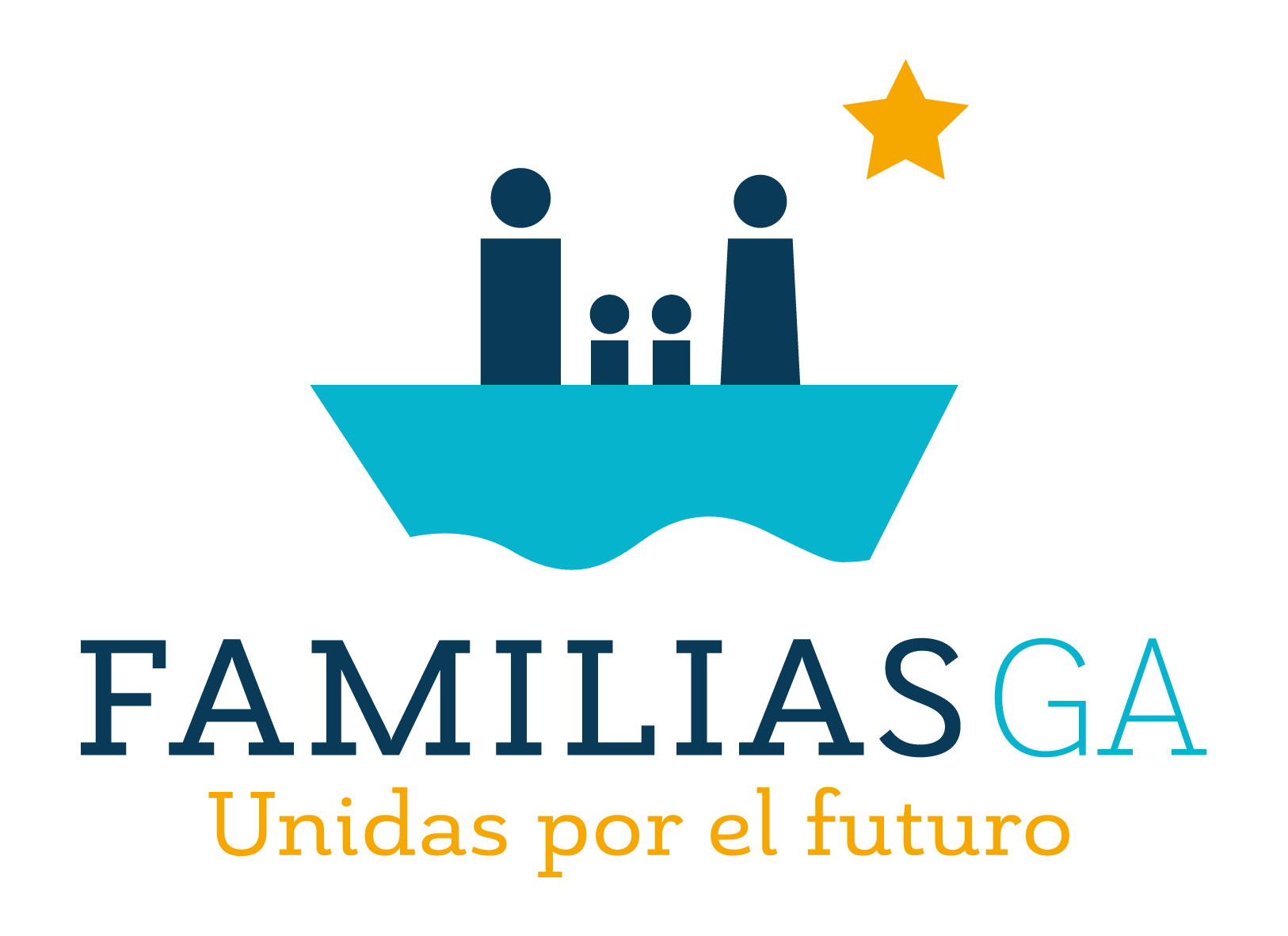 2000 EUROS INSTITUTO DE INVESTIGACIÓN
 HOSPITAL DE VALDECILLA
Próximas Acciones
OCTUBRE
TALLER DIETA LISINA
I JORNADA ACIDURIA GLUTÁRICA TIPO 1
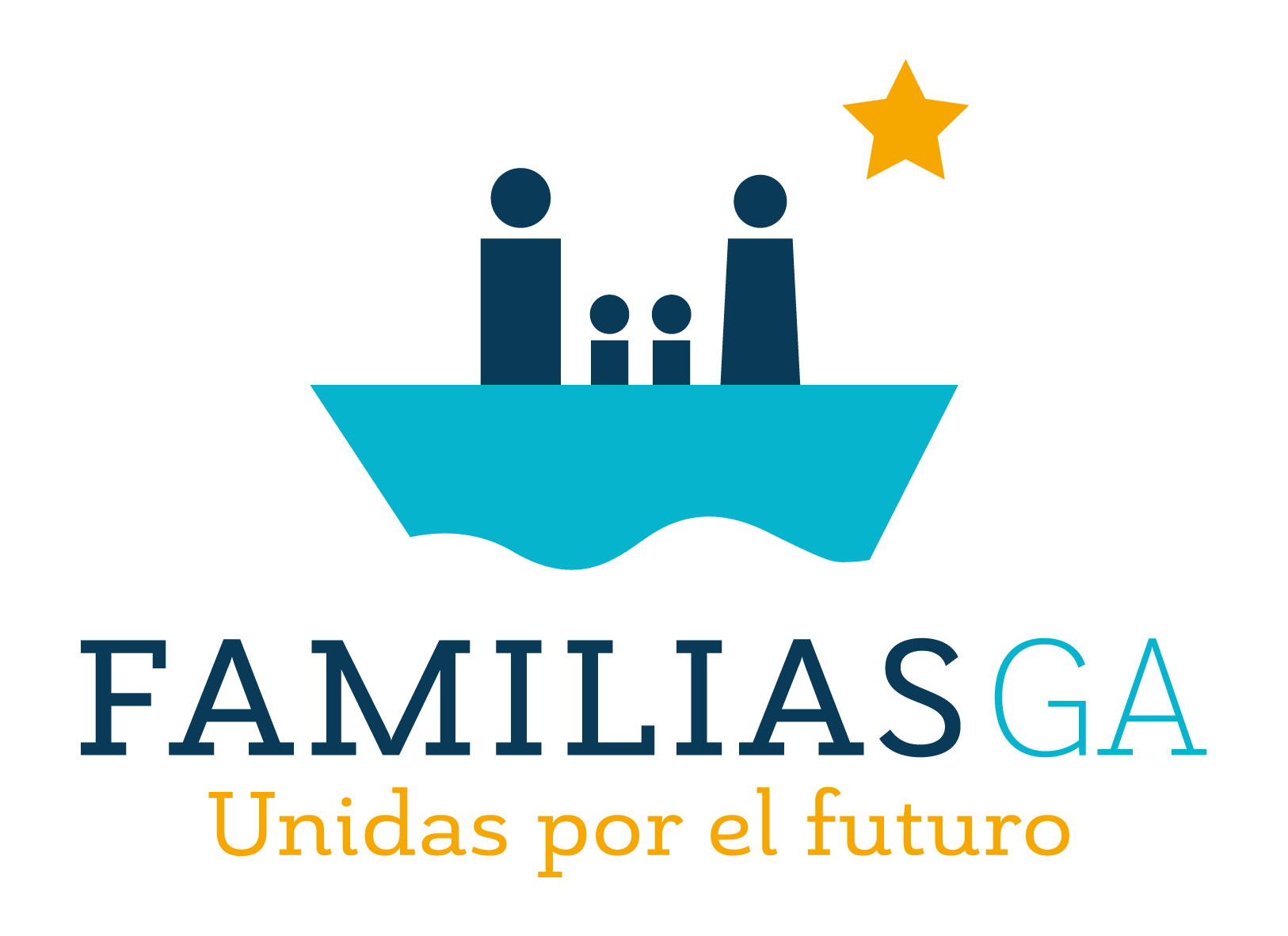 GA2
PROGRAMA DE RADIO DRA SINZIANA STANESCU
EVENTOS
CUENTO DE PAULA
PENDIENTE PROTOCOLO CON 
				HOSPITAL RAMÓN Y CAJAL
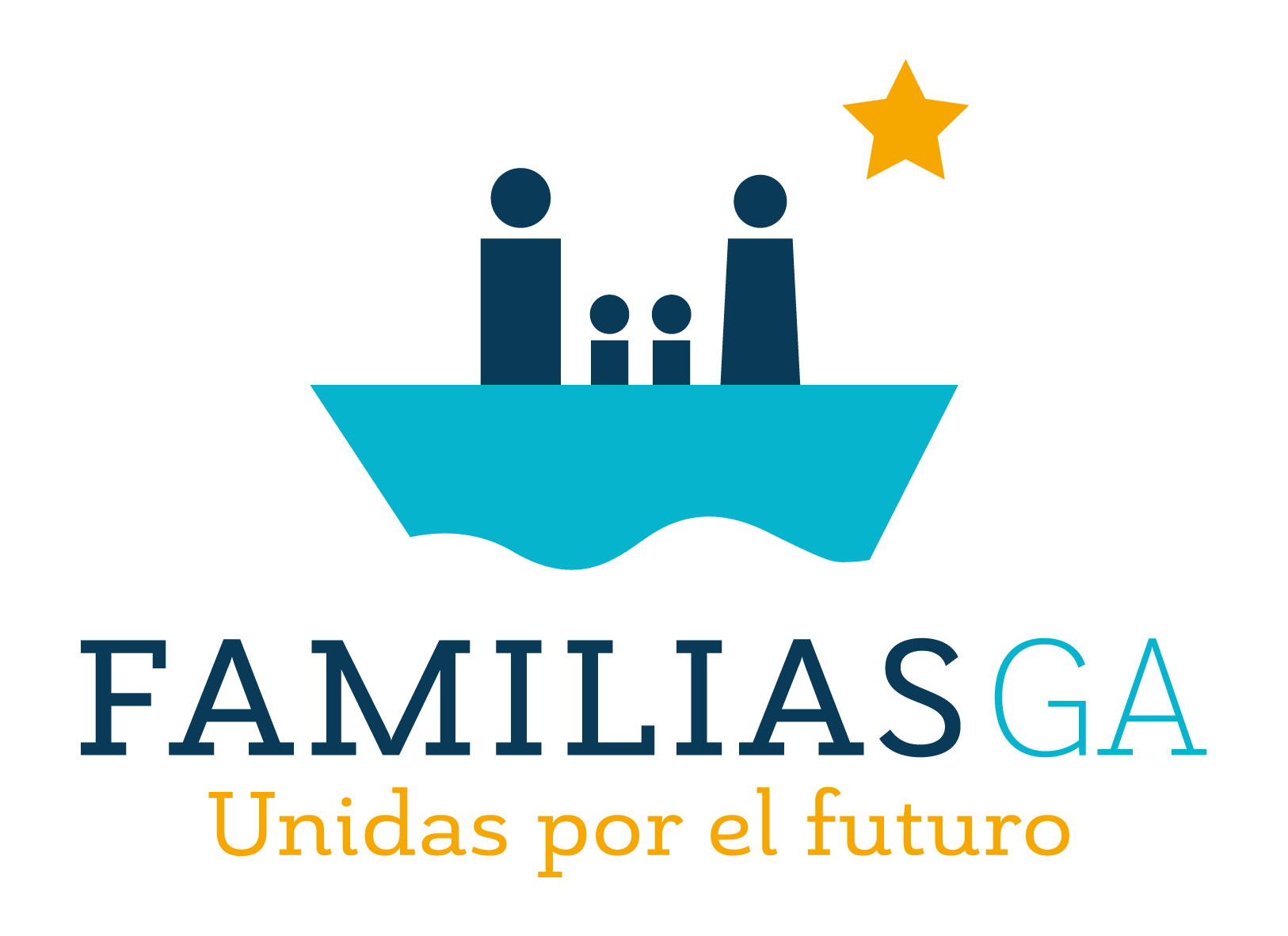 Adultos
PROYECTO INVESTIGACIÓN 
				CALIDAD DE VIDA EN ADULTOS
INSUFICIENCIA RENAL
PARTICIPAR EN EL PROYECTO INSERTA EMPLEO 
				JUNTO A LA ONCE Y FEDER
BECAS DE FEEHM Y BIOMARIN
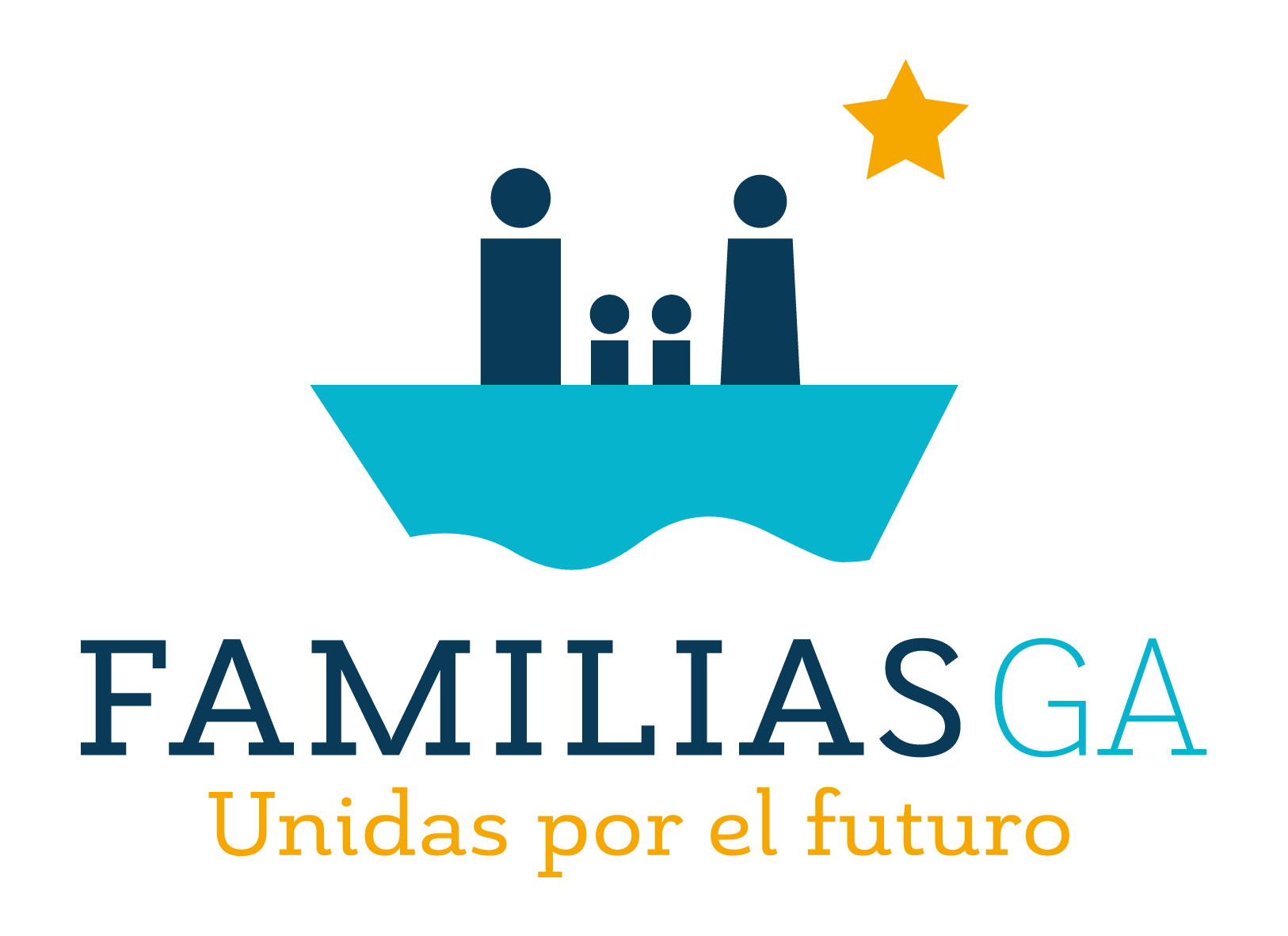 Eventos/Donaciones
PROPUESTAS

CARRERA VIRTUAL 50% para cada asociación
TORNEO PADEL
TORNEO BASKET
TORNEO BOLOS
QUEDADA FAMILIAS MAYO-JUNIO 2022

BIZUM SIN COSTE 03037 (TRÁMITES UTILIDAD PÚBLICA)
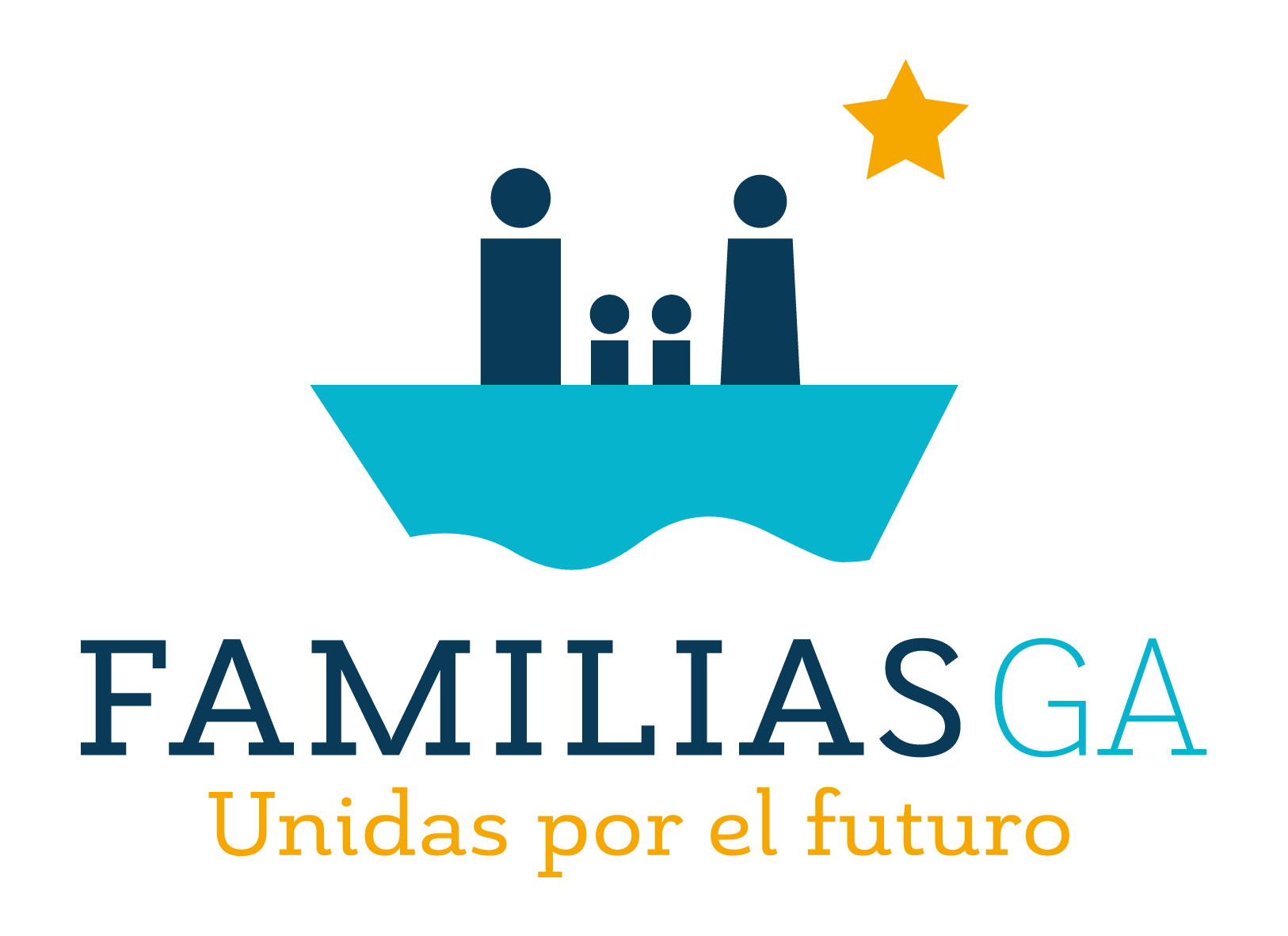 Nuestros Proyectos En Marcha
APP dietaga1.es M.LUZ IGLESIAS

“Estudio Multicéntrico en Aciduria Glutárica tipo I: Caracterización clínica, radiológica y neurocognitiva. Elaboración de un Registro Nacional” DRA ZAIDA MORENO 			NEUROPSICÓLOGA HOSP 12 DE OCTUBRE DE MADRID

“Proyecto CHARLIE, Terapia Génica en GA1” CRISTINA FILLAT
	 INVESTIGADORA IDIBAPS
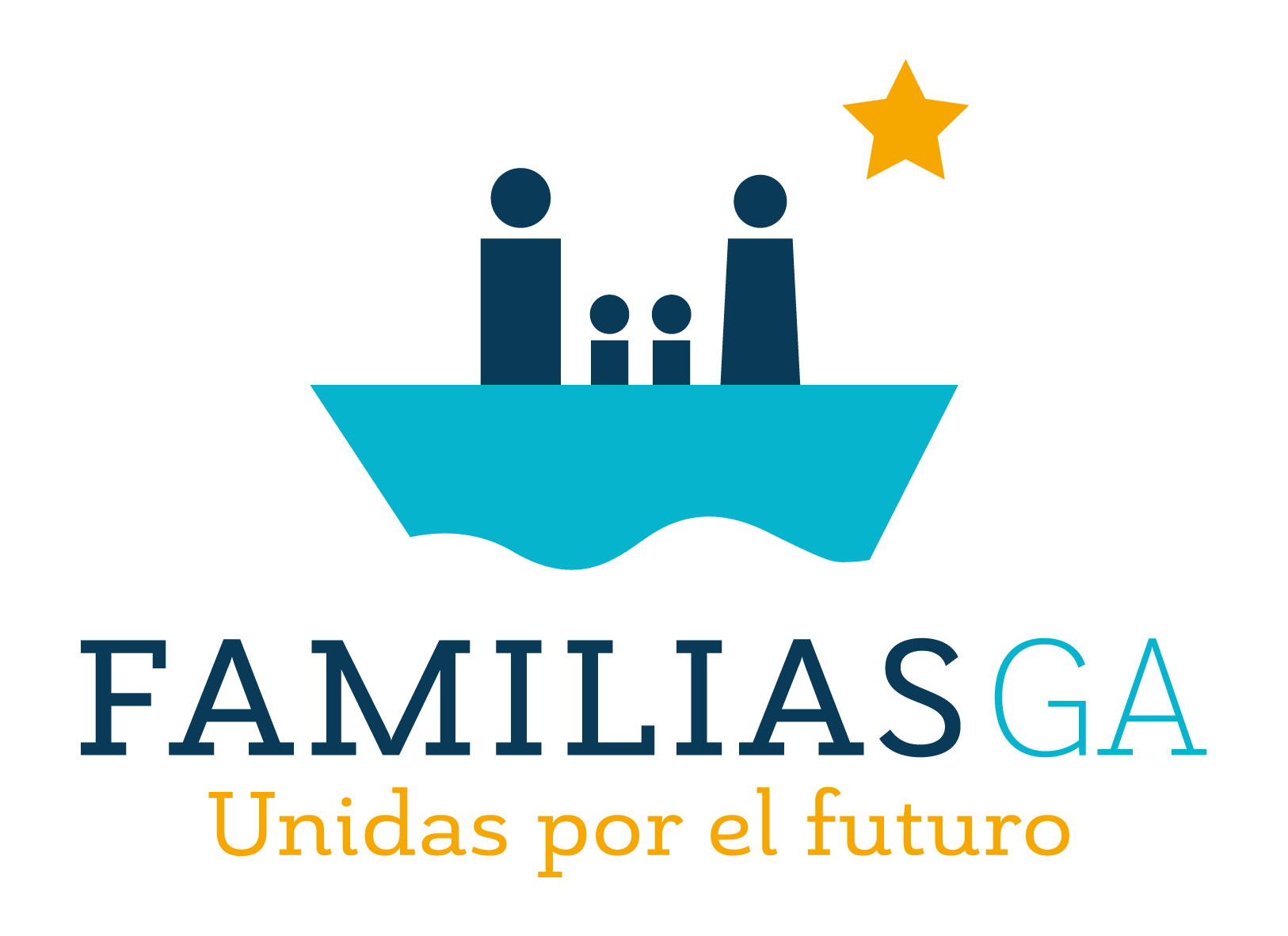